年度始めの校長先生のお話スライド
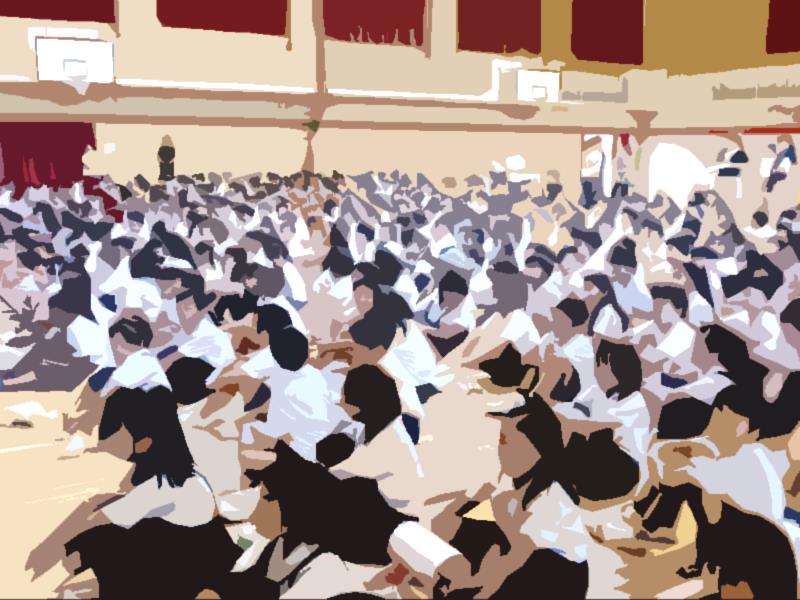 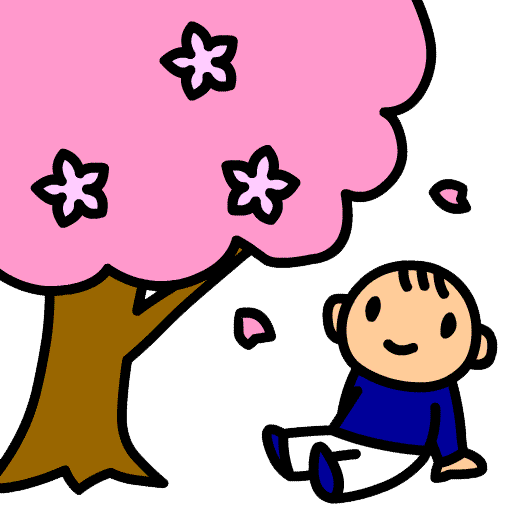 し ぎょう  しき
始業式から
10日たちました・・・
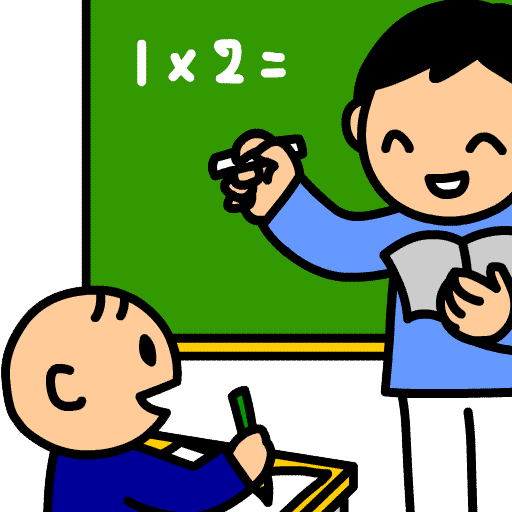 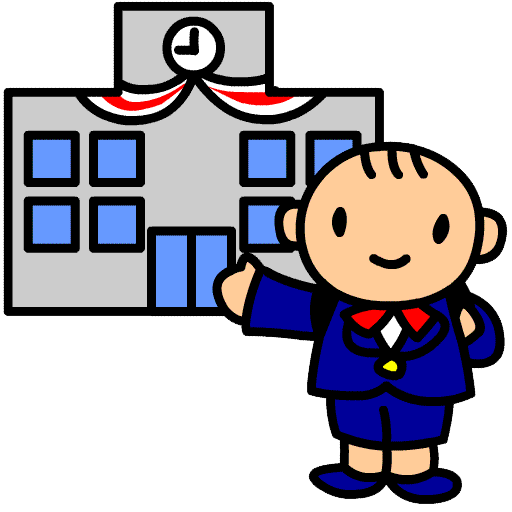 し ぎょう  しき
入学式もおわり，
授業も始まりました
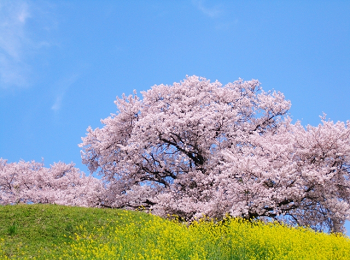 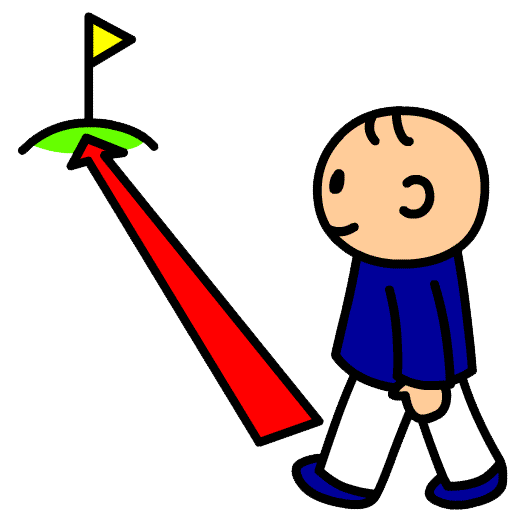 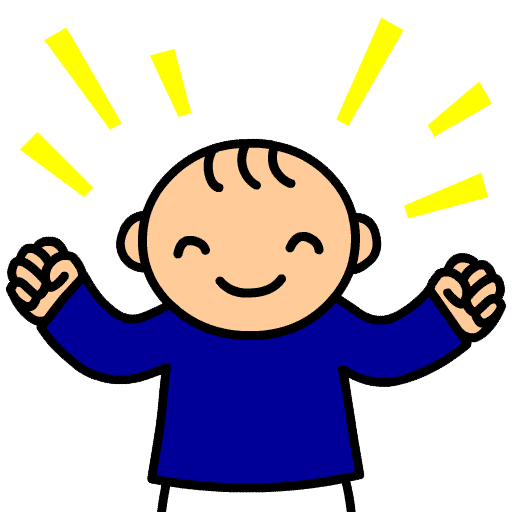 ほん   とう
いよいよ本当の
　　　　　　　　スタートです
今日は「　」のお話をします
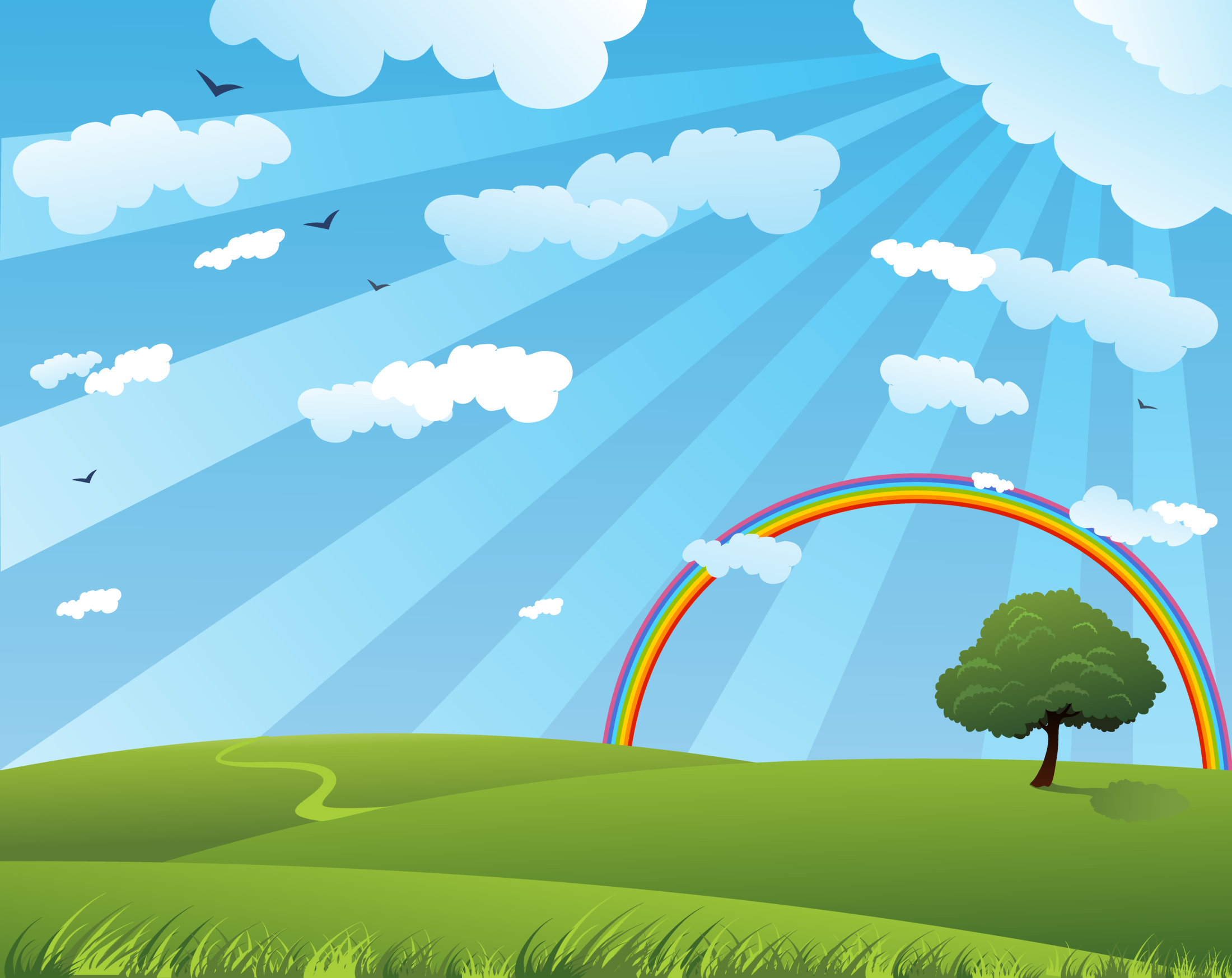 ○○小に　よい風を　どんどん　おこそう
「　　　　　　　　　」プロジェクト
あいさつ
おへそを向けて聞く
あったかことば
学習準備
予鈴やチャイムで着席
いろいろな風をふかせましょう

・あいさつの 風

・おそうじ がんばるの 風
　　　　　    おも　　　　
・やさしい 思いやりの 風
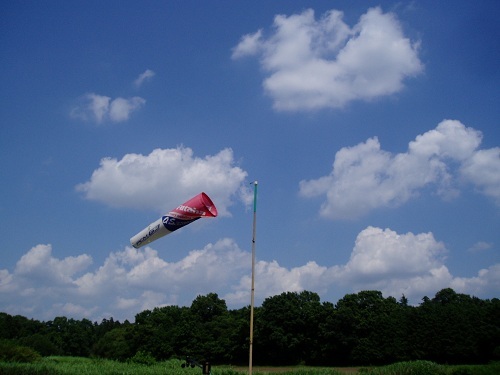 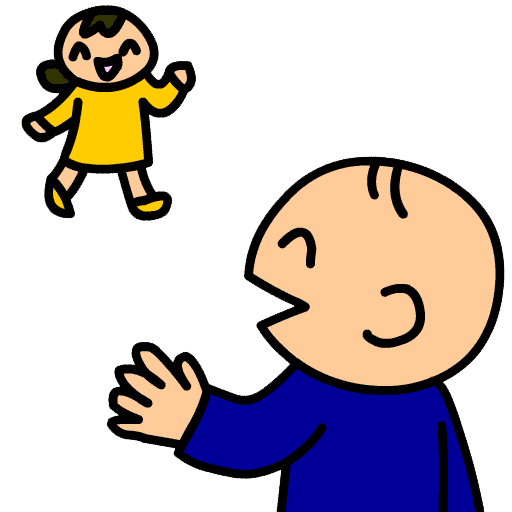 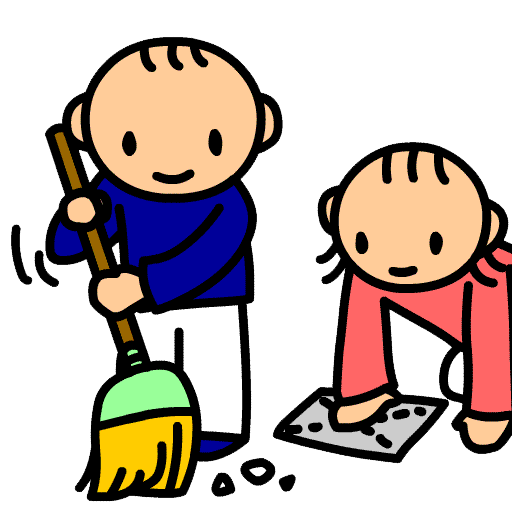 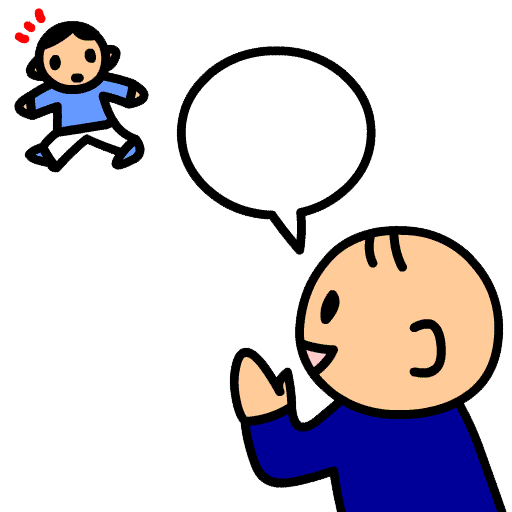 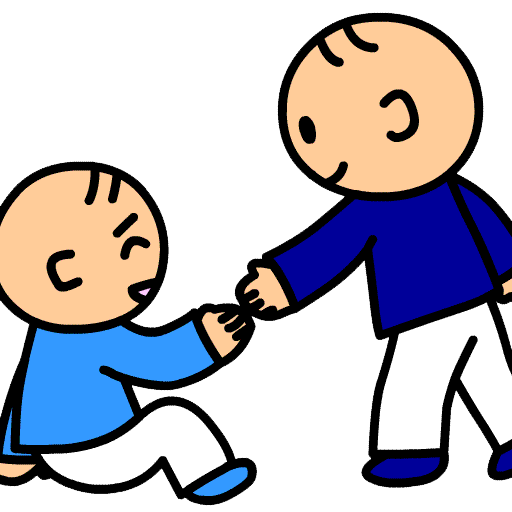 あいさつ
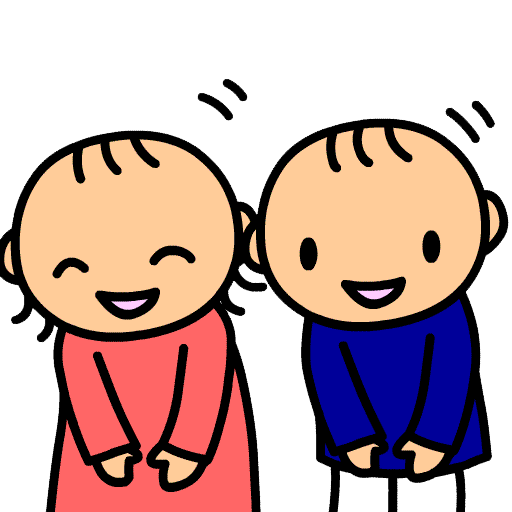 あいさつは人と人をつなぐ
あいさつをすると，おたがいに気持ちよくなる
いろいろな人と仲よくなれる魔法のことば
よい人間関係をきずくきっかけとなる近道
ま ほ う
にんげんかんけい
ちかみち
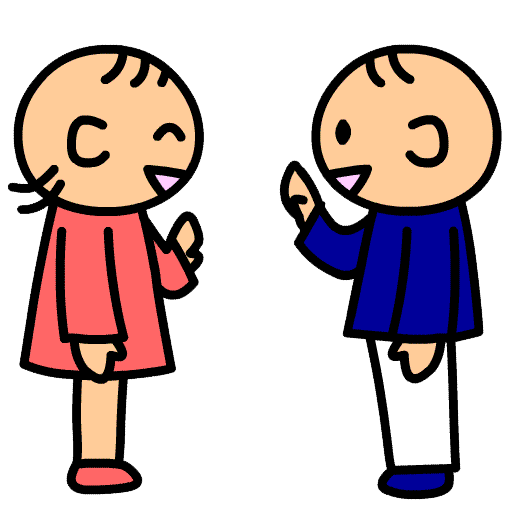 あいての目を見て
えがおで
聞こえる大きさで
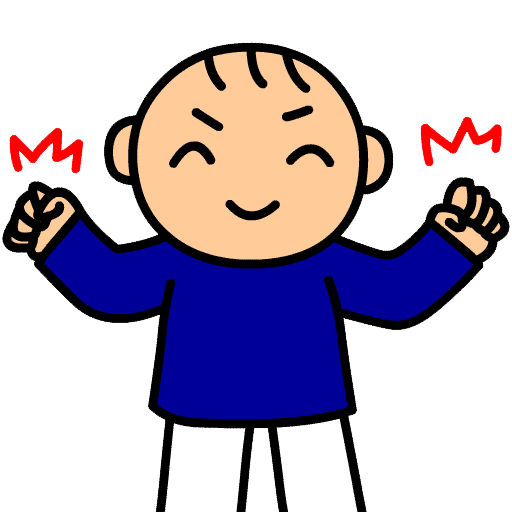 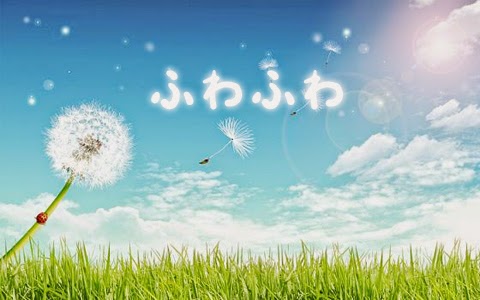 あったかことば
だいじょうぶ
がんばったね
ありがとう
やるね
気にするな！
すごい！
あったかことば
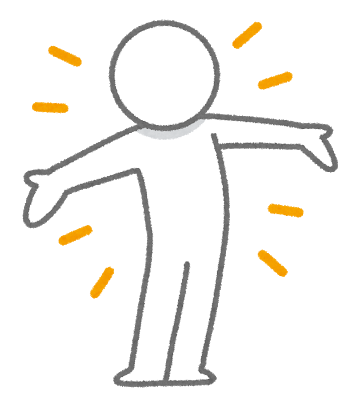 き  も
・あったか言葉を言われたら気持ちがよくなります
・言った人も気持ちがよくなります
・友だちとの仲もよくなります
き  も
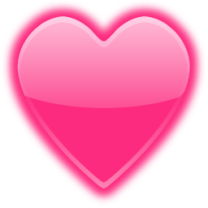 言われた人が他の人にも言って
どんどん輪（わ）が広がると
いいですね
ちゃくせき
はじめの着席
よれい　　　き　　　　　　　　　　　　　　きょうしつ
予鈴を聞いたら，すぐに教室にもどりましょう
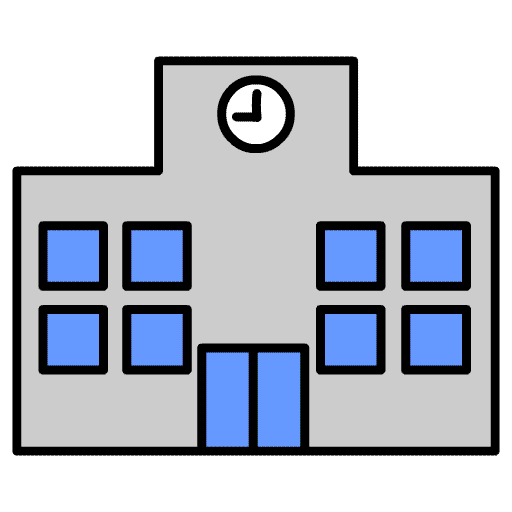 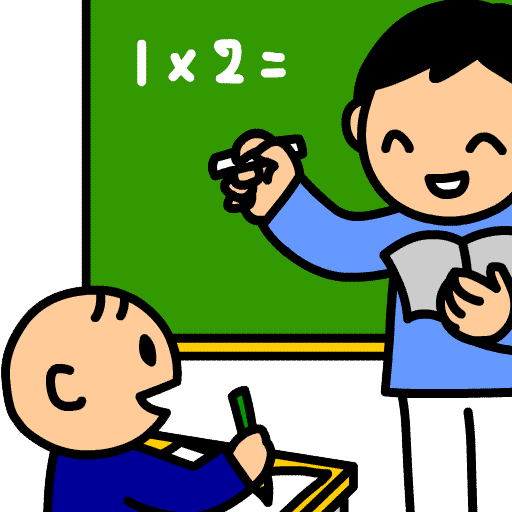 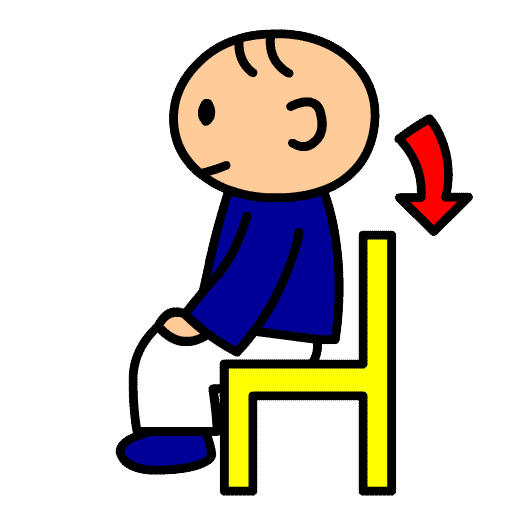 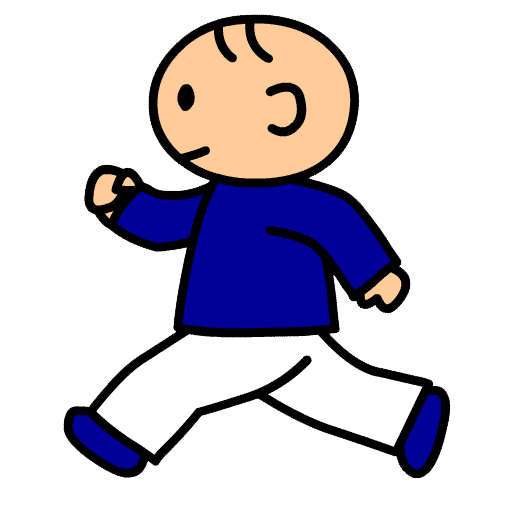 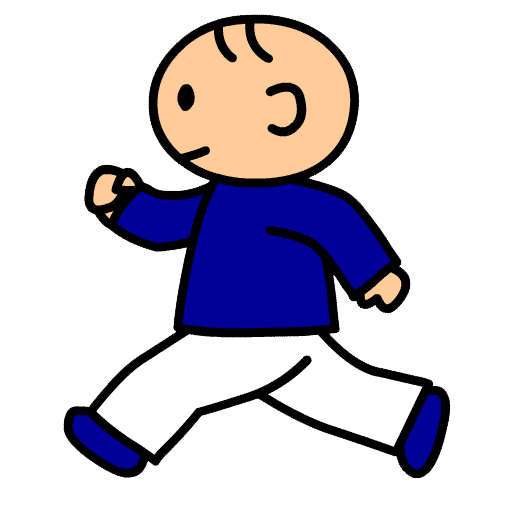 つ　　　　 つぎ　  かつどう
おち着いて次の活動にとりかかれます
き　も　　　　　がくしゅう
みんながそろって気持ちよく学習をスタート
できます
じゅぎょう　　じゅんび
授業の準備
みんなできてる!!
こまった、どうしよう
やす　　じかん　　　　　　　　　つぎ　　がくしゅう　じゅんび
休み時間のうちに，次の学習の準備を
しましょう
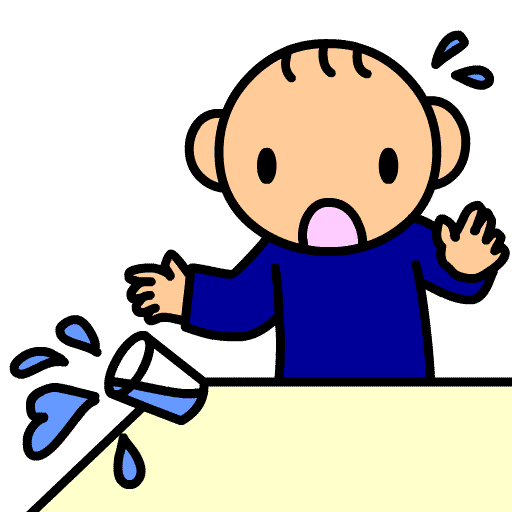 授業に集中（しゅうちゅう）できる
つくえ　うえ　　　てん
机の上に７点セット
けずっている
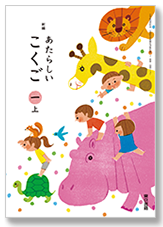 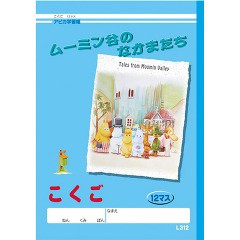 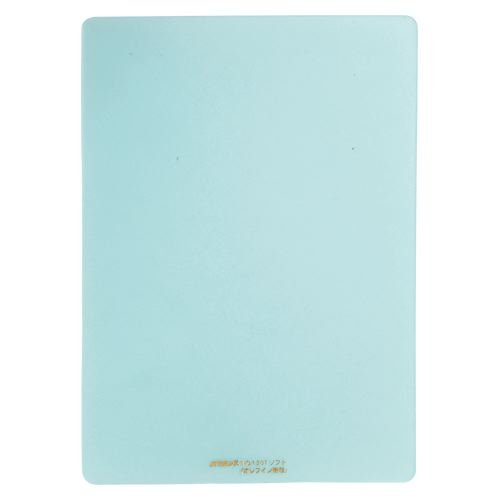 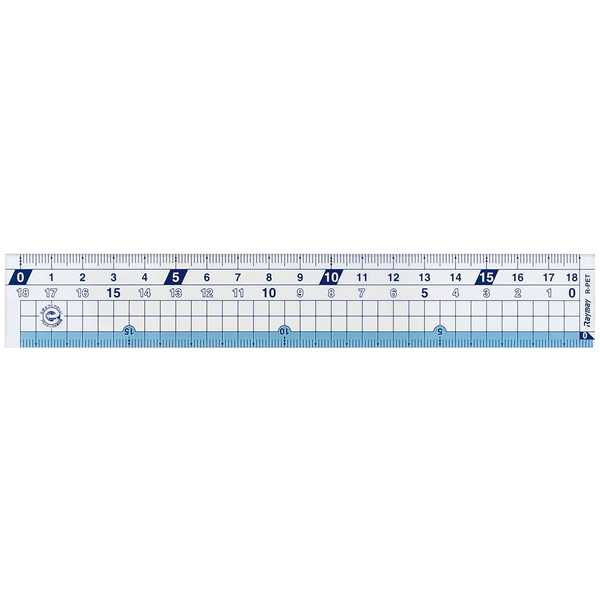 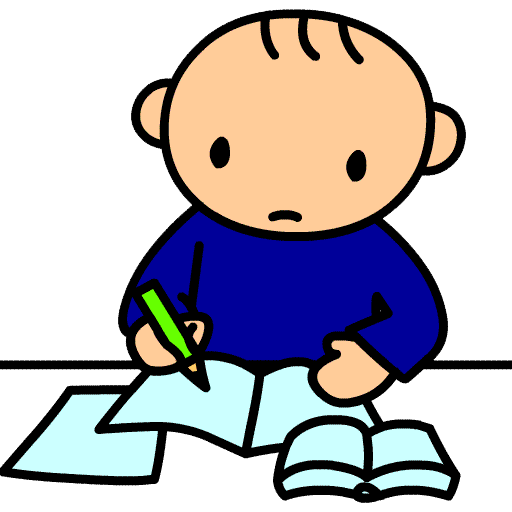 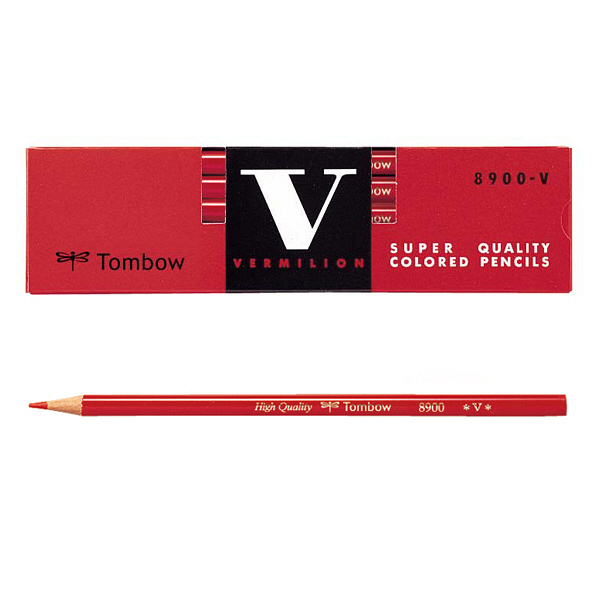 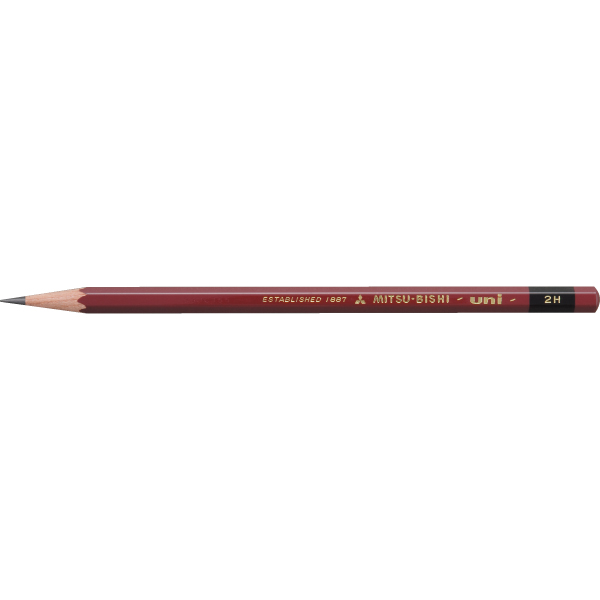 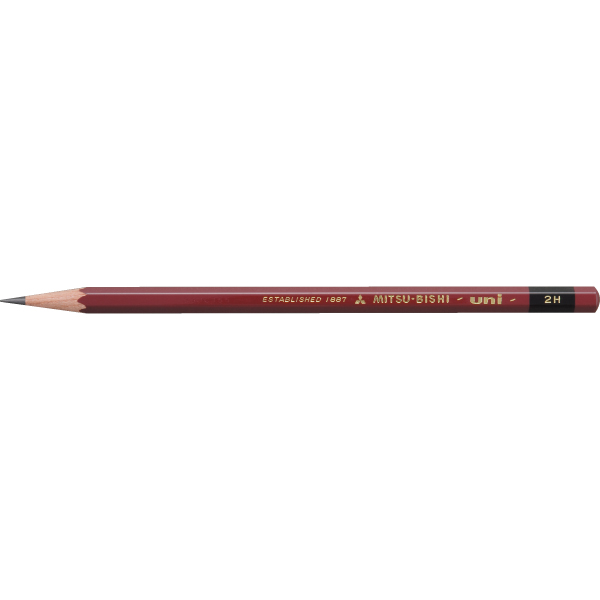 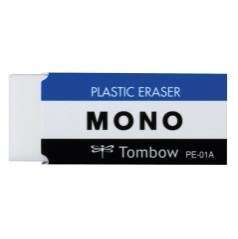 き
聞くたいど
ひと　　ほう　　　　　　　　 　　　め
発表している人の方へ，おへそ（目）をむけよう
あいて　 たいせつ
相手を大切にする
ないよう
内容がよくわかる
あい　　　　　　　　　　　　　　 　　　　　　　　　　　　　　　　　　き
相づちをうつ　　していることをやめて聞く
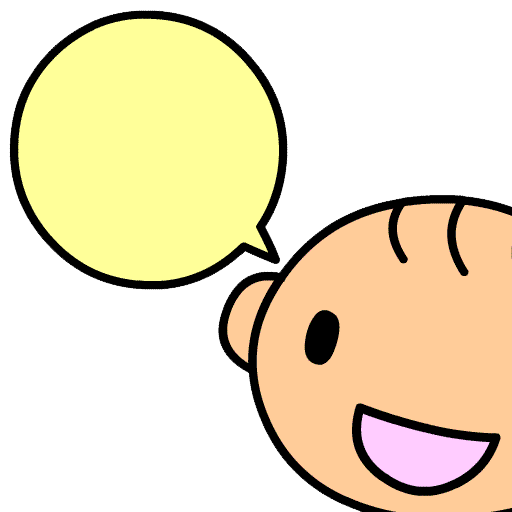 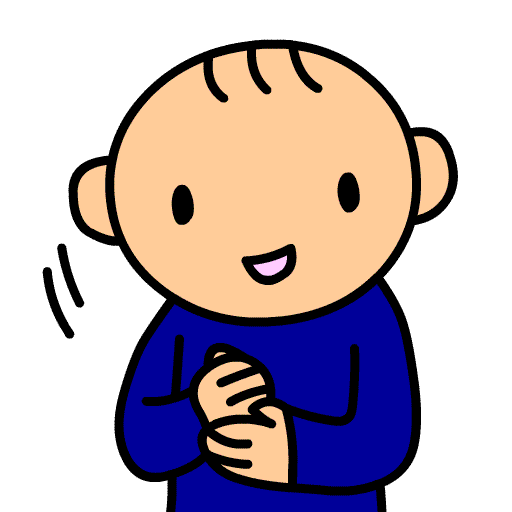 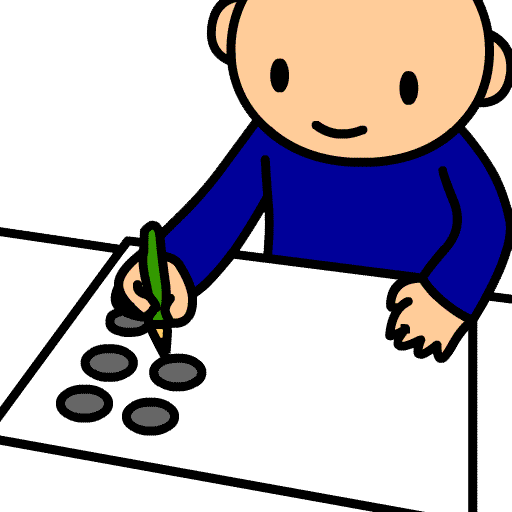 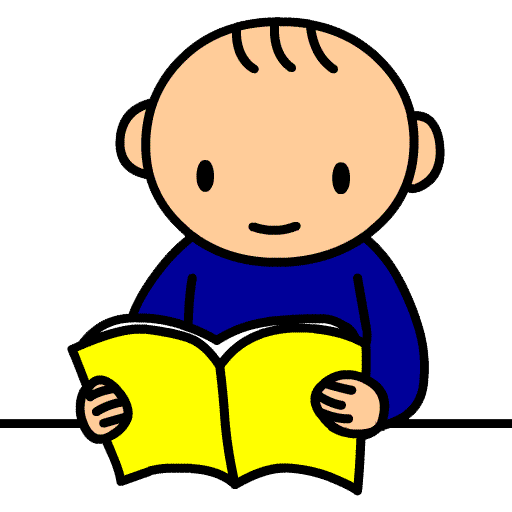 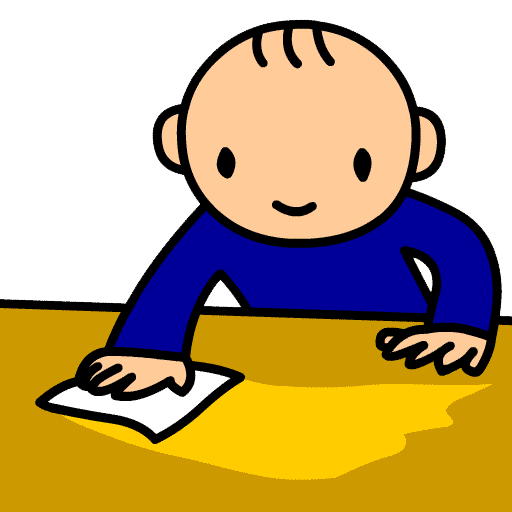 今年は
おそうじがんばるの風も
ふかそう
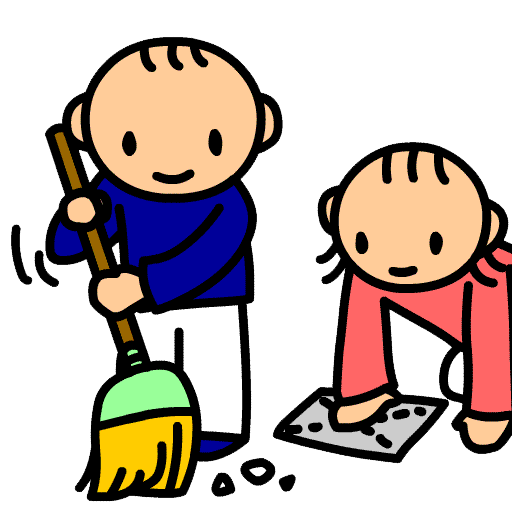 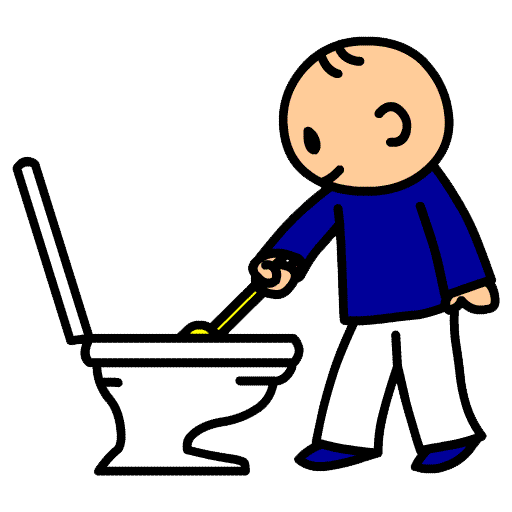 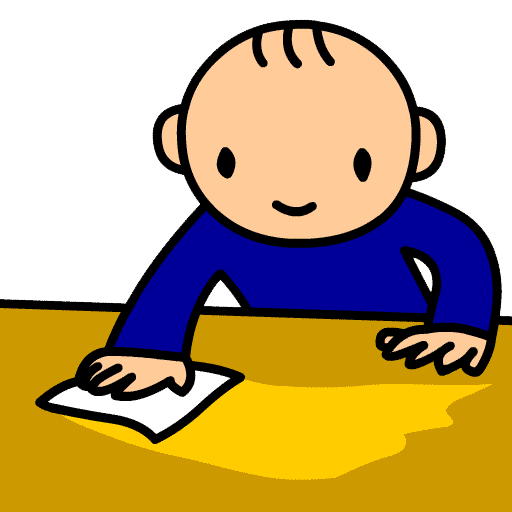 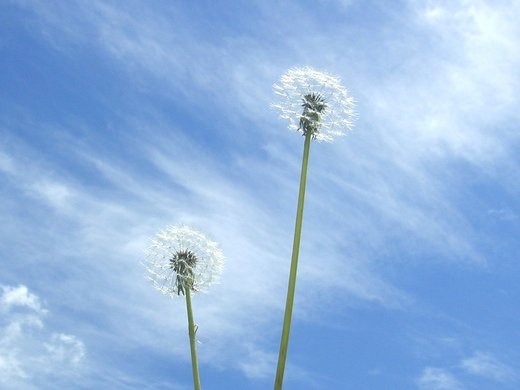 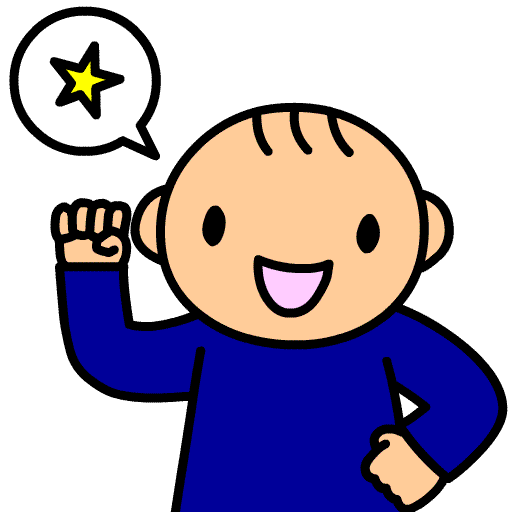 きょねんからの風を
みんなでがんばって
　　　今年もふかせましょう！


さらに，新しい風もふかせよう
また今度，くわしくお話しします
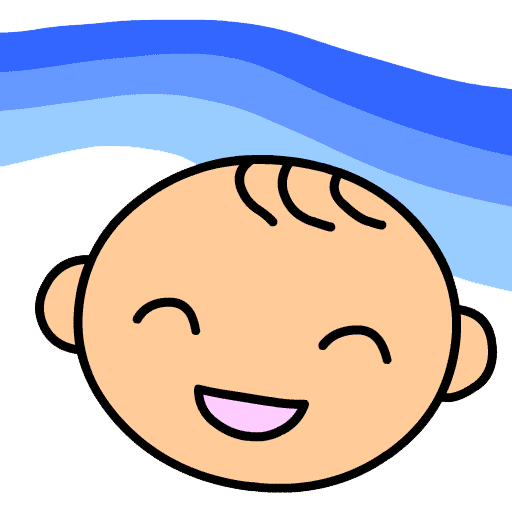